Cave and Karst Resource Inventory and Monitoring
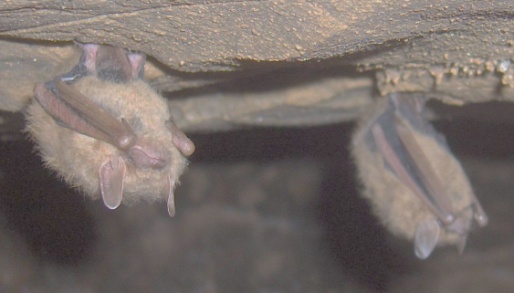 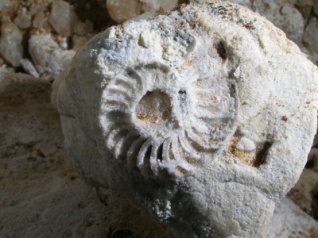 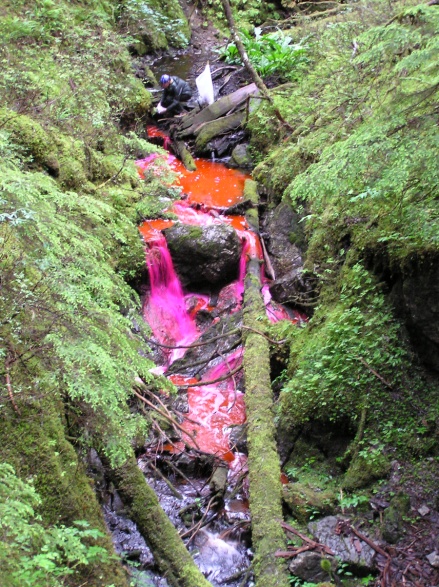 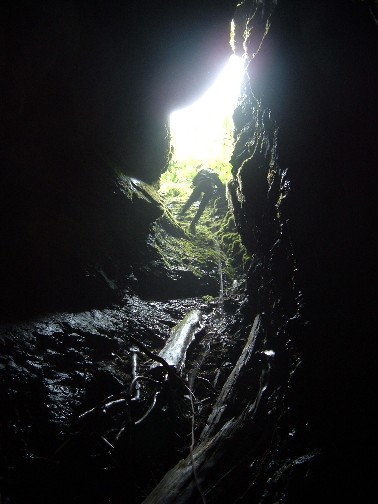 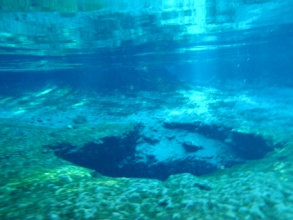 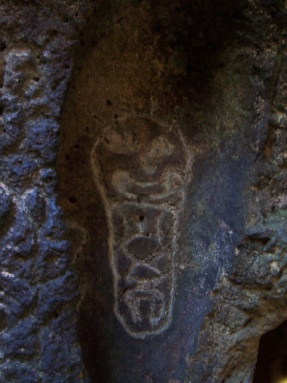 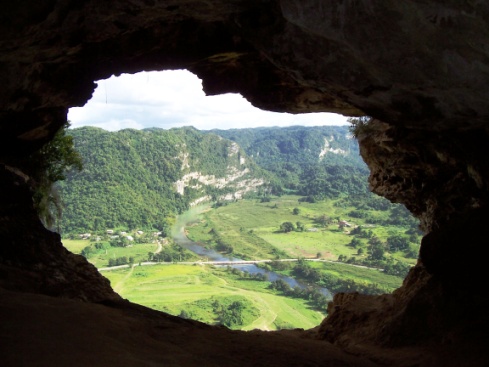 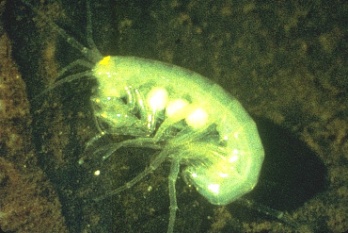 Johanna Kovarik
USDA Forest Service 
Minerals and Geology Management
Cave and Karst Resources
Secondary attributes and features both natural and man-made, that reside within the confines of the cave or karst system

Karst resources include epikarst development, springs and spring biota, etc.
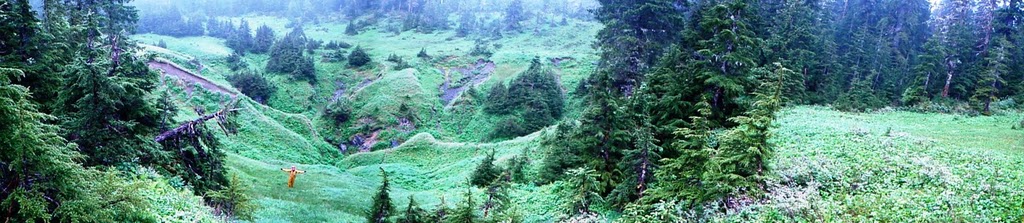 Why Inventory?
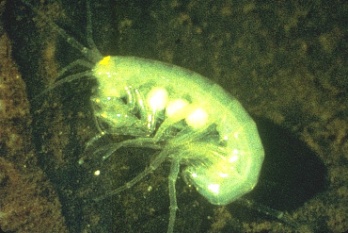 You’ve got to know what you have  and where it is in order to manage:

 			1.  Extent of Karst development (cave systems)

			2.   Nature of the karst development  (# of caves)

			3.   The resources preserved or endemic within 
				those environments  (attributes)  - biota, 
				cultural artifacts, paleo specimens, etc.


Inventory data provides a BASELINE to which future data can be compared and a valuable collection of data for research
Resource Inventories
Geographic Data
Photo documentation
Maps, databases, and
 Geographic Information Systems (GIS)
Scientific Research
Sound Resource Management Decisions
Development of monitoring plan and protocol
Field data collection
Evaluation
Analysis
Don’t Panic!
Cave and Karst managers often have no funding or personnel

Inventory can be time consuming and difficult

The subset of resources within caves often falls beyond the scope of the particular resource a manager is familiar with

BUT

Some data is better than no data

Prioritize

We have an amazing group of stakeholders, and a wide variety of partnership options. Much of this data may already exist for your unit. 

Don’t reinvent the wheel  - many parks and forests have templates you can adapt!
[Speaker Notes: Much of the work described in the slides can be accomplished in some combination with stakeholders and partners.  I am going to describe the basic overall process for cave and karst resource inventory – keep in mind that this can be accomplished at varying levels of detail and foci depending on the goals of your program and the extent and type of your cave and karst resources.]
Inventory Background Work
Determine what you already have
 State cave surveys, local grottos, hand written accounts

Maps and remote sensing data
Geologic maps
Topographic maps
Aerial photographs
Google Earth 
More advanced: LiDar, etc.
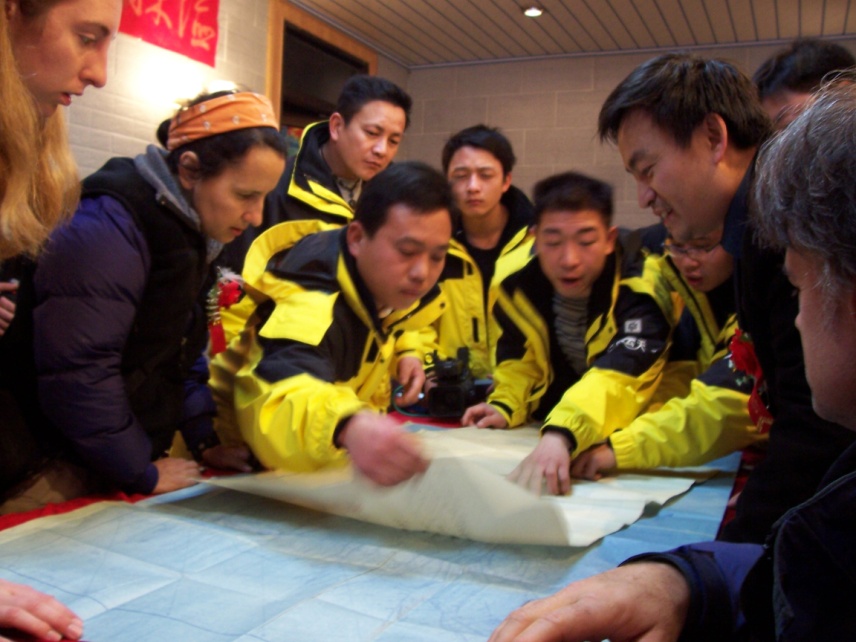 Inventory Fieldwork
Plot known information on base map

Collect location information/ inventory new features (GPS)
Type of karst feature or cave
Cave entrance sheet -  photos,  tags!

Dye Tracing

Cave survey
General cave resource inventory
Detailed inventory
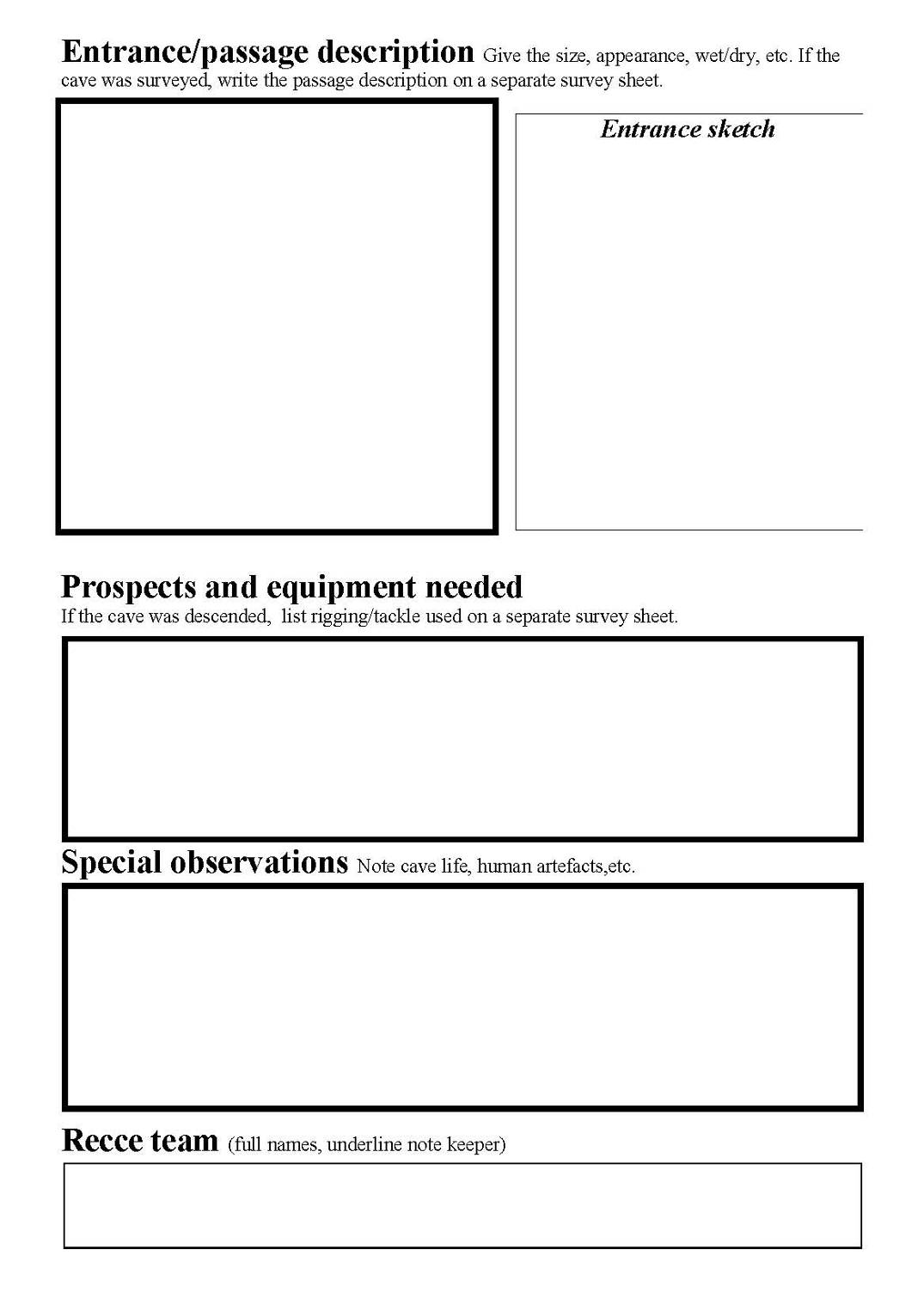 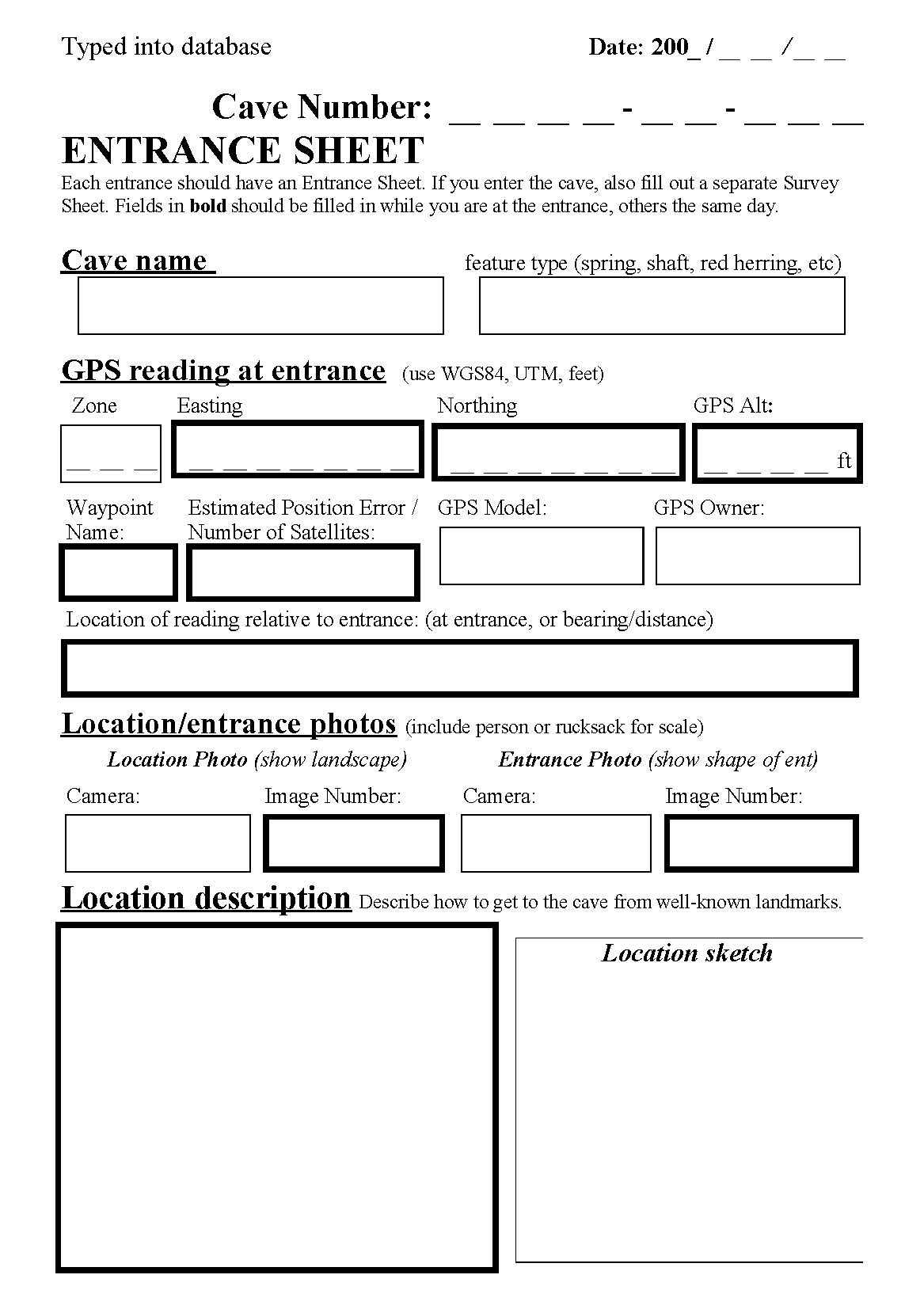 Resource Inventories
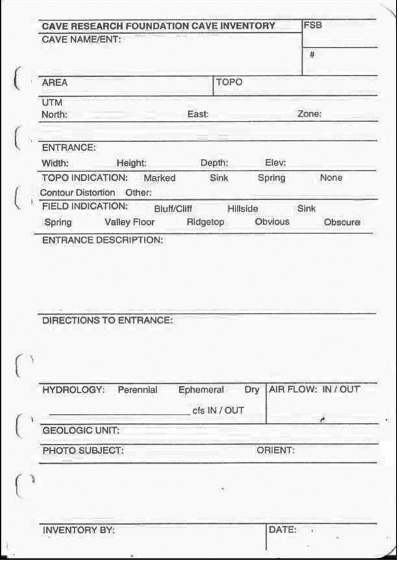 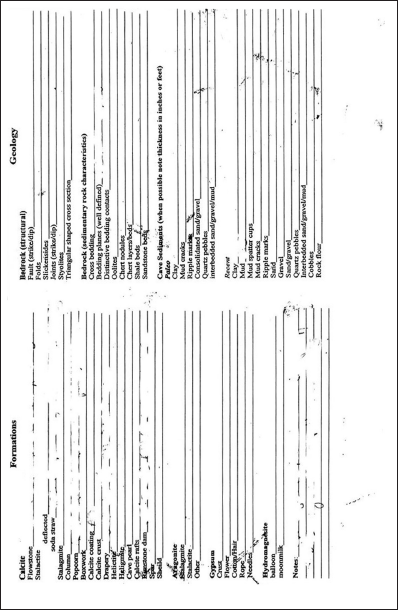 Generally conducted during the cave survey

Sketcher or dedicated inventory team member notes geology, biology, cultural, and paleontological resources

Further, detailed resource inventories for professionals in future projects
[Speaker Notes: Many parks and forests already implement this – don’t reinvent the wheel!]
Record Keeping
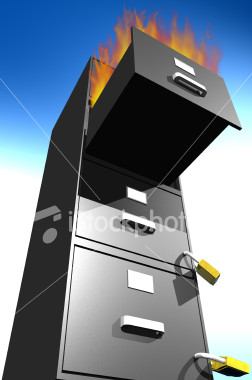 Digital as well as hard copy database in safe places (fireproof filing cabinets! Backup hard drives!)

GIS provides easy access and spatial viewing

Consider where your agency keeps files – also consider keeping a digital copy of all files with stakeholders such as cave surveys
Why Monitor?
Adaptive Management – how much use and impact is too much?

Documenting use

Understanding how management decisions and strategies impact resources
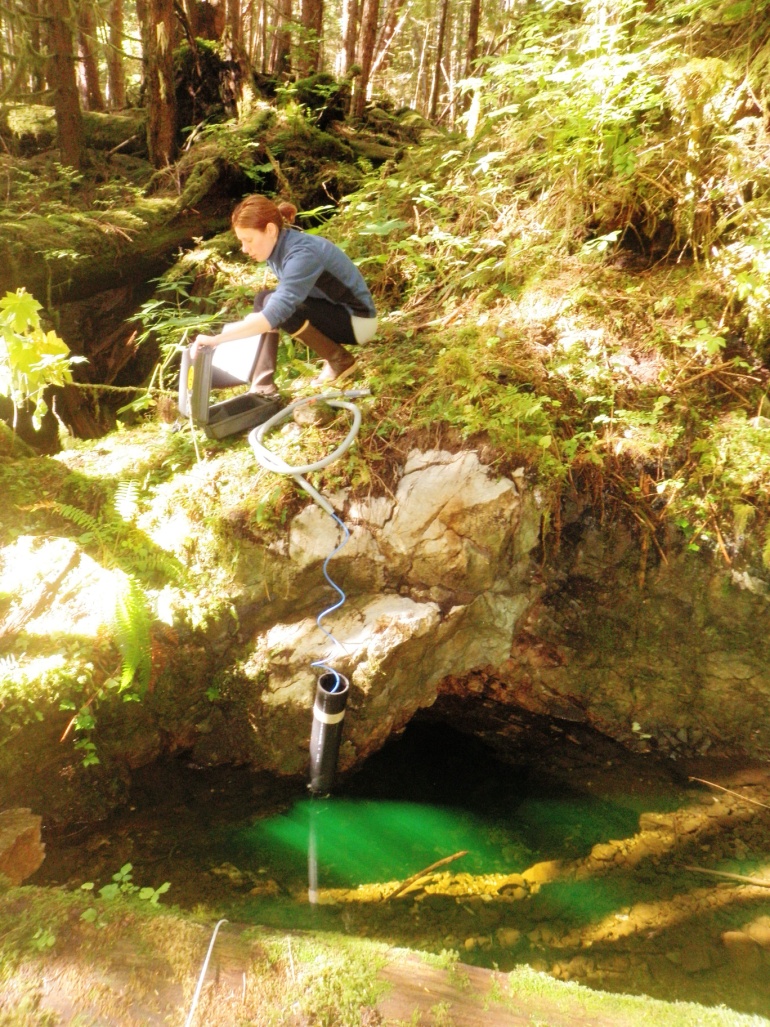 Developing Protocol
Existing Condition
Desired Future Condition
Potential Impacts
Measureable Attributes
Reference condition / baseline
Identify Targets / Goals
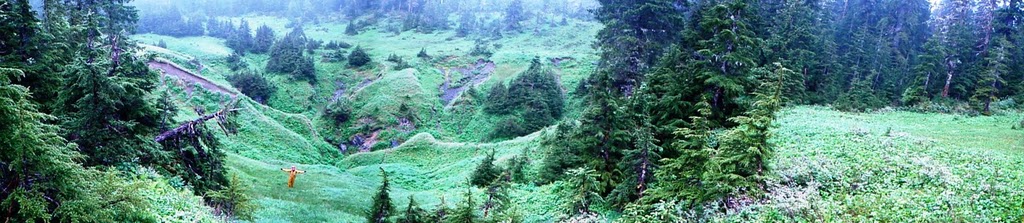 NPS List of Monitored Cave Resources
Cave meteorology
Airborne sedimentation
Direct visitor impacts
Permanent or seasonal ice
Cave drip and pool water
Microbiology
Stability-breakdown, rockfall and partings
Mineral growth
Surface expressions and processes
Regional groundwater levels and quantity
Fluvial processes
Potential Resource Impacts
Sedimentation / pollutants to karst aquifers

Damage to formations

Loss of habitat for endemic biota

Endless list!
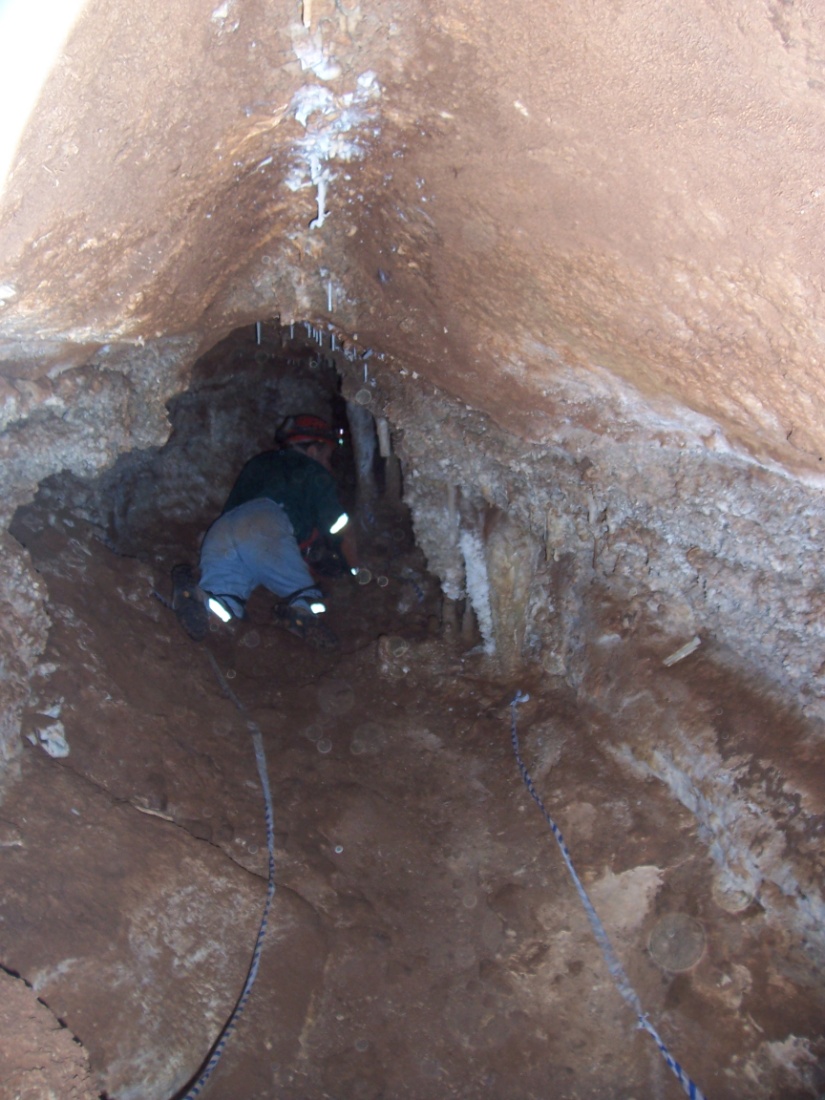 Don’t Panic!
From simple, recreation permit feedback to complex data logger high resolution monitoring, cavers and volunteers are a great resource!

Agencies work together to develop tools – data sheets, monitoring protocol, etc.

Prioritize, and come up with a plan and indicators.
Existing Condition
Document Existing condition  - Inventory, as discussed above!

 Commission further in-depth studies if resources are present (paleo, cultural, biology, etc.)

Also consider past impacts – past harvest in an area, visitation to caves, etc.
Reference Condition
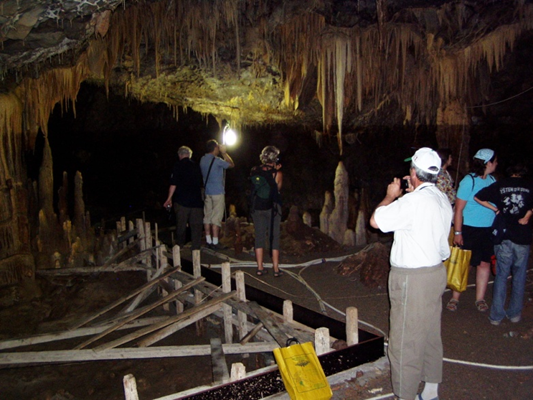 Baseline / Background values

Can be difficult to achieve in heavily impacted areas

Perhaps develop an index based on similar
Caves in the same area
Springs in the same watershed
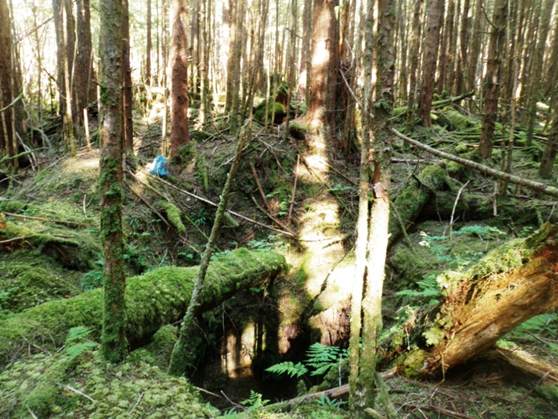 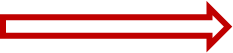 Identify Targets/ Future Condition
Again, Rehabilitate – to what values?
Baseline values for a pristine area
Drinking water quality standards
Known prior condition (inventory!)

Maintain 
Current values, allow for  natural variance and seasonal differences

 Plan for impact – what is acceptable?
Human visitation/disturbance
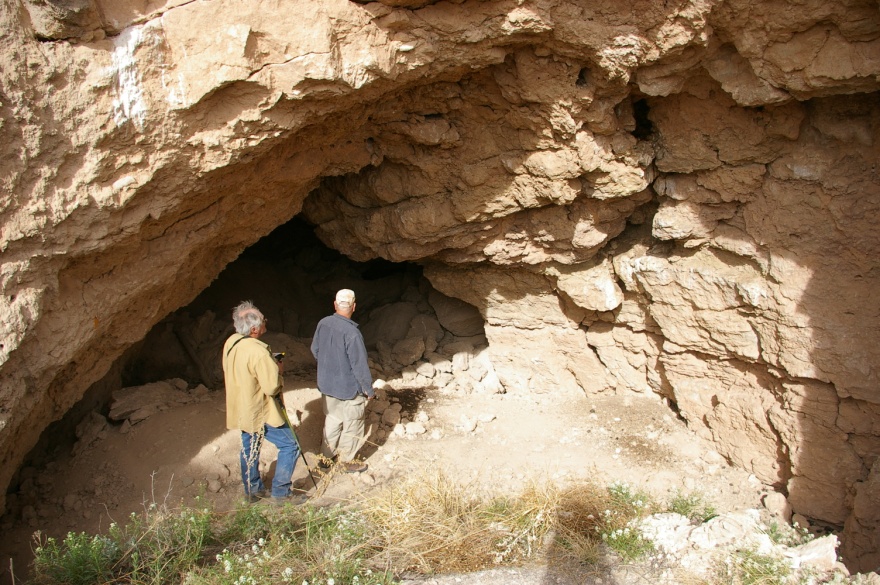 Footprints (“brushing” areas clean)

Scheduled monitoring visits (staff or volunteers-stewards)

Data Loggers (light on/off) – place in entrance areas and in remote sections of caves.

Cave Registers
Photo points – recreate the same photograph
Permit issuance
DON’T LET MONITORING BECOME AN UNACCEPTABLE DISTURBANCE!
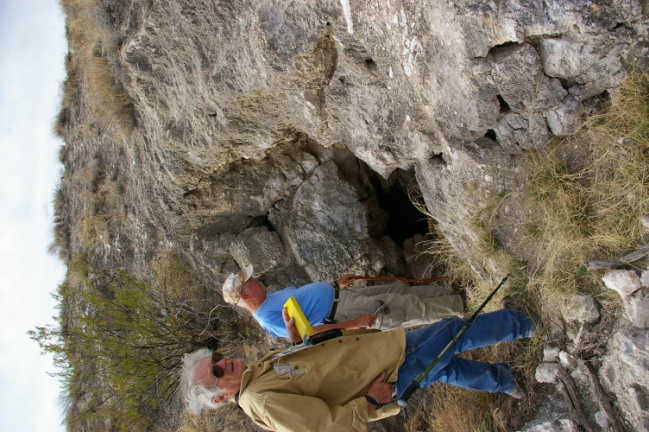 Photomonitoring“Worth a thousand words”
Provides clear observable comparisons to present and past.
Can document not only negative human caused impact, but also natural change as well. 
Can document success stories! Restoration and responsible use.
Can document effectiveness of current management practices.
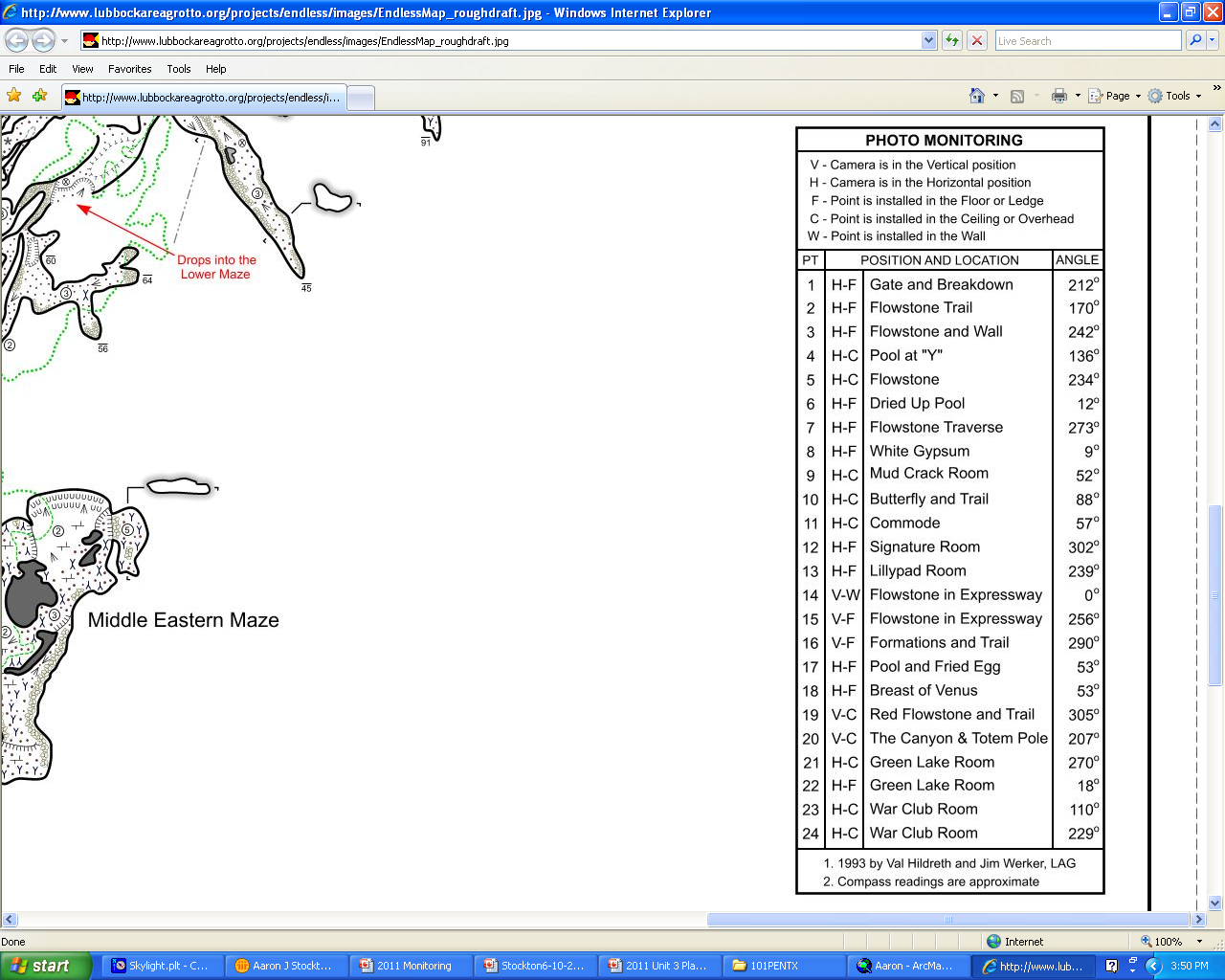 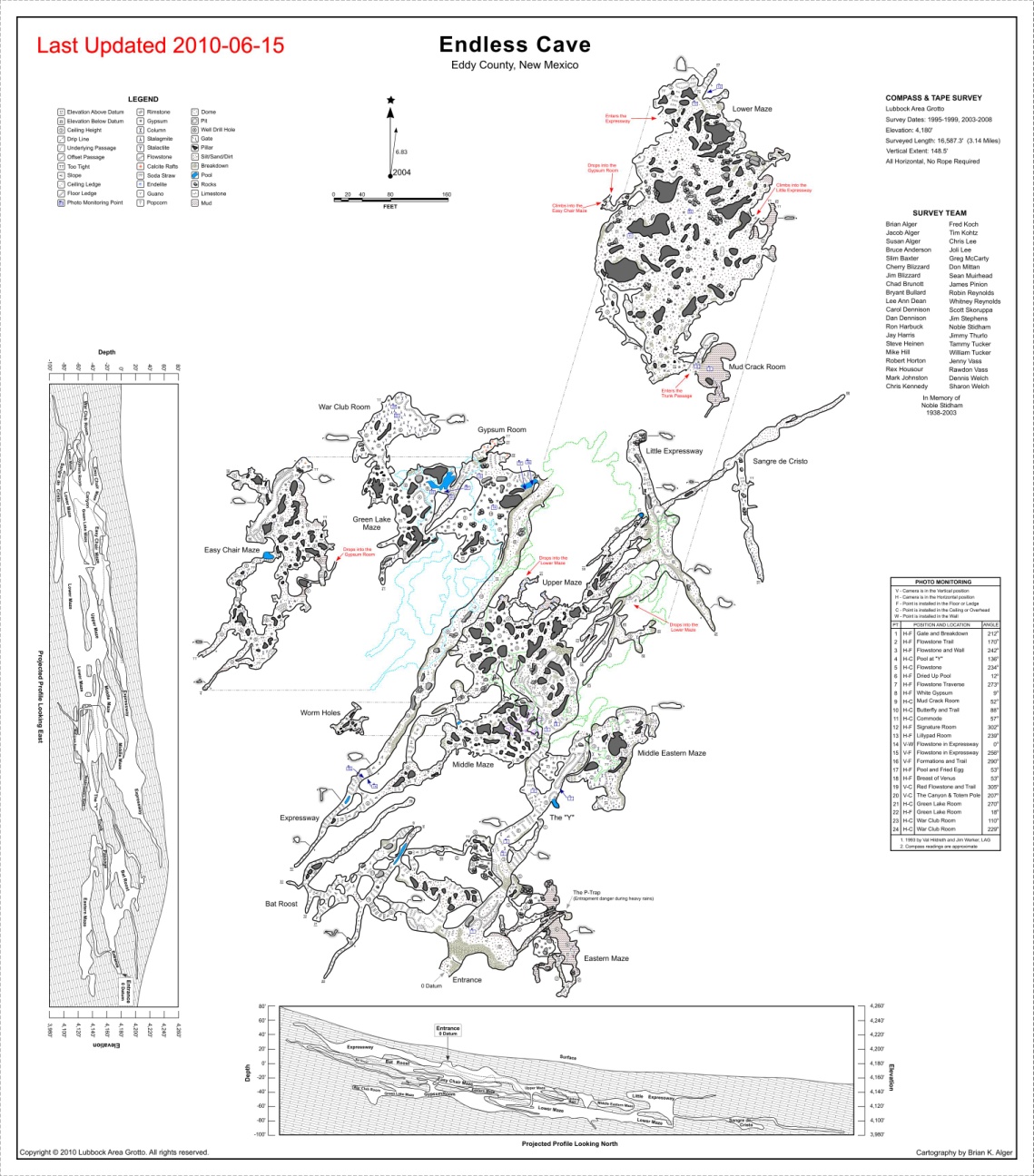 Monitoring Macro Impacts-Development in Karst Areas-
Implementation Monitoring
	following NEPA action 
	were mitigation measures implemented properly?

Site monitoring 
Pick an indicator – water quality is often a great one
Sedimentation, debris in sinkholes
What would you monitor in this situation? Indicators?
Limits of acceptable change/visitor experience and resource protection
Developed for Wilderness Areas and Parks
Defines amount of environmental change measured as indicators
Defines limits of acceptable change (LAC)
As change approaches determined limit, management actions are implemented
Visual Impact Evaluation System (VIES)
Easy to use form of LAC
Can be conducted by anyone
Objective – relies on observations
Provides a record of resource monitoring
VIES Steps
Identify indicators
Create impact scales
Determine LAC
Conduct monitoring
Identify Indicators
Easily observed
Relates to human impact
Examples may include trash, graffiti, impacted formations, critters, altered passages
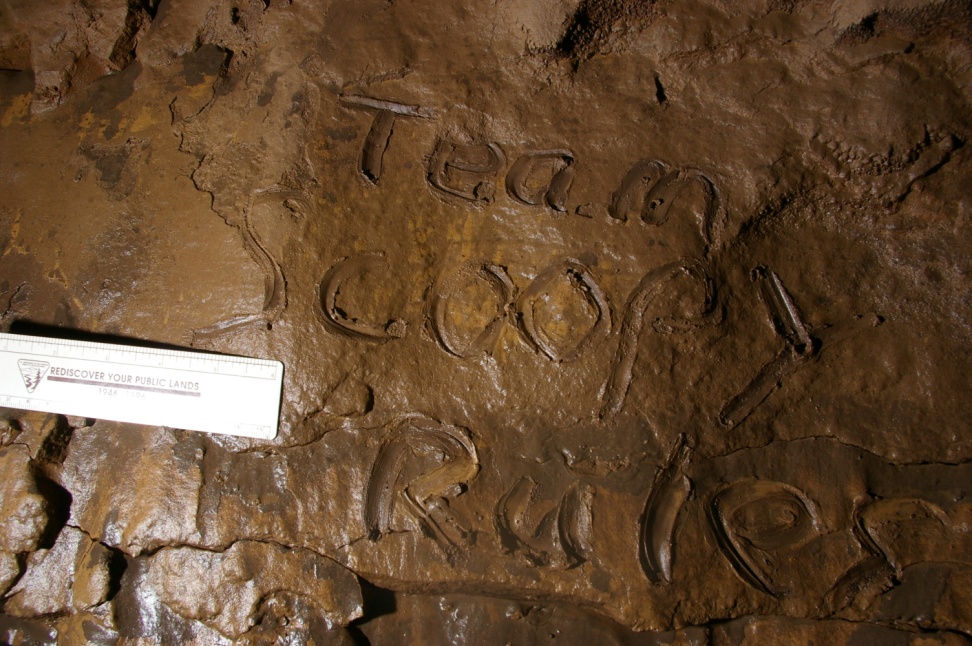 Impact Scales
Scale indicates how much change the indicator is being impacted or altered
Should be easily understood and observed
Example:
Level 0 – No trash
Level 1 – Limited trash 
Level 2 – Trash present
Level 3 – Trash impacts view
Determine LAC
Determine the maximum level of change that is acceptable for each cave “standard”
No change is often the preference and in some cases the only option.
Conduct Monitoring
Use previous monitoring reports for comparison
Establish permanent monitoring points
Document with photos and various methods
VIES Summary
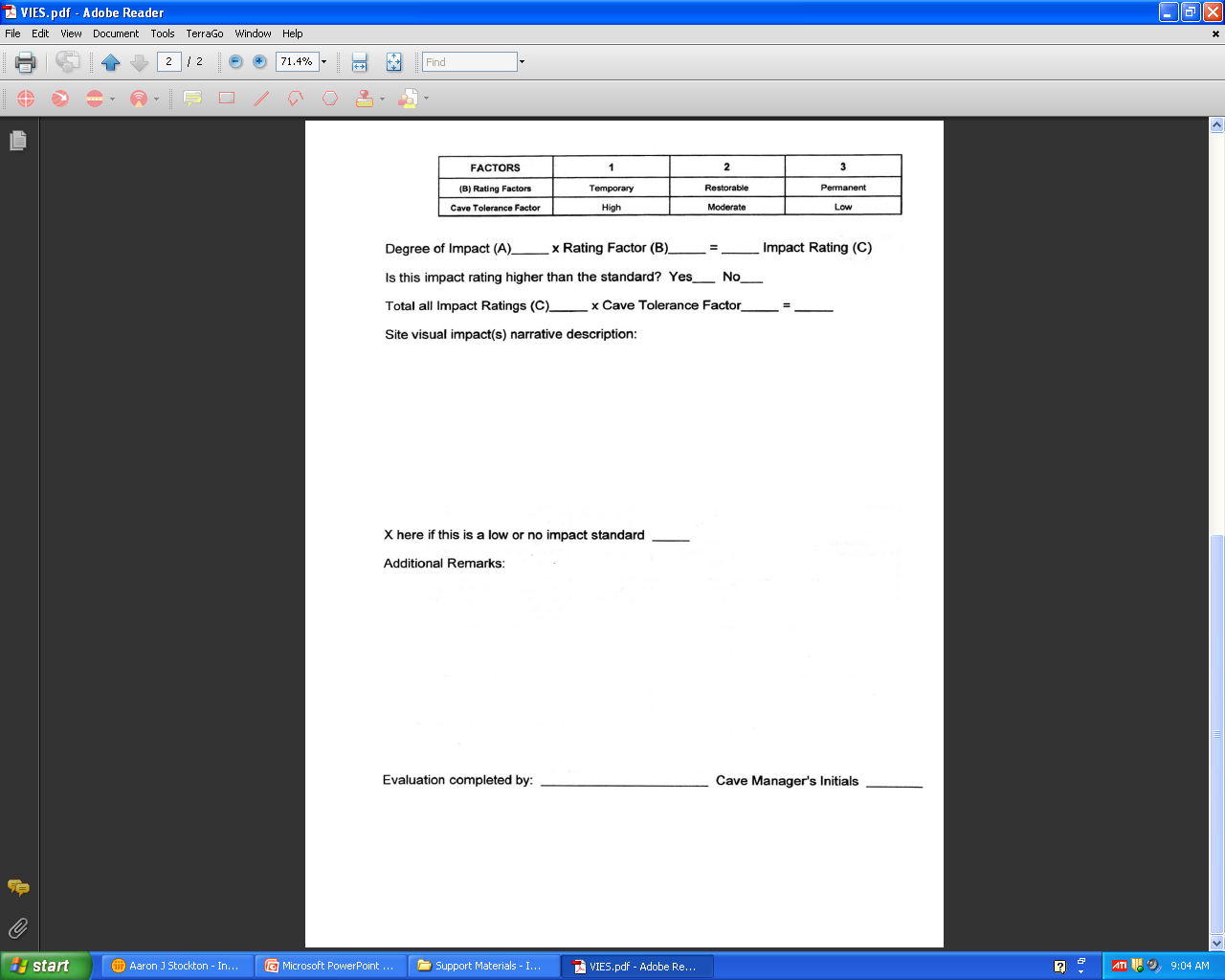 Questions?
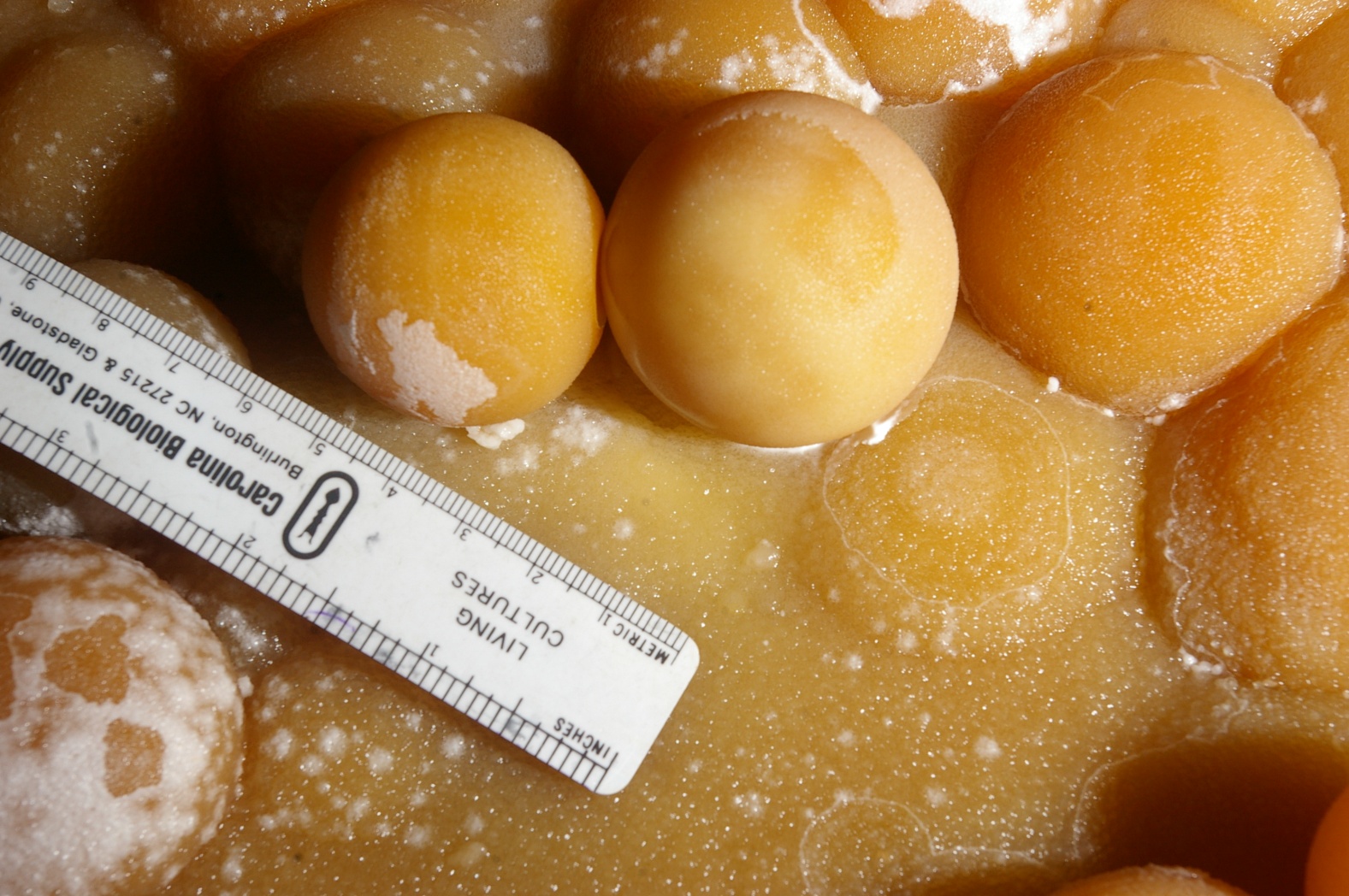 Modified from 2011 A. Stockton Presentation